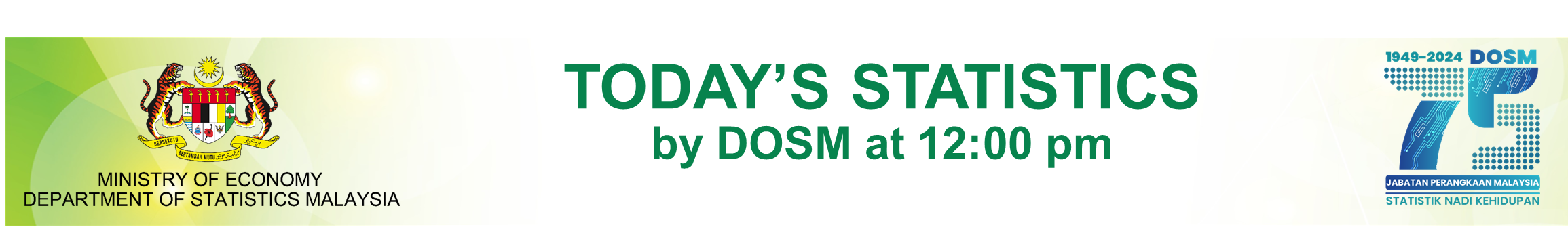 SERVICES PRODUCER PRICE 
INDEX (SPPI)
STATS ALERT: #252  |   06 NOVEMBER 2024
Q3 2024
Services Producer Price Index Q3 2024
SPPI increased by 0.3% in Q3 2024
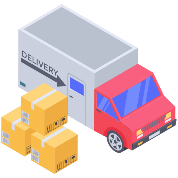 115.8
Transportation
YoY = 0.3%
QoQ = 0.1%
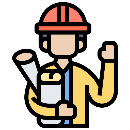 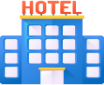 Accommodation and 
Food & Beverage
Service Activities
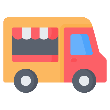 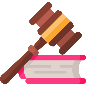 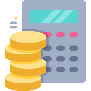 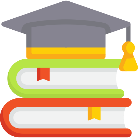 Professional
Education
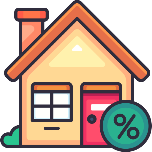 Health
108.3
YoY = -2.0% 
QoQ = -0.6%
Real Estate
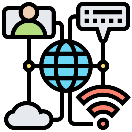 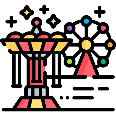 Arts, Entertainment & Recreation
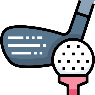 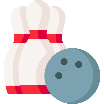 155.7
YoY = 2.4% 
QoQ = 0.9%
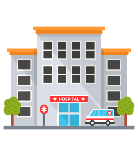 Information &
Communication
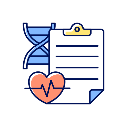 104.7
YoY = 0.2% 
QoQ = 0.0%
119.2
YoY = 0.8% 
QoQ = 0.2%
108.1
YoY = 0.3% 
QoQ = 0.0%
127.3
YoY = 0.1% 
QoQ = -0.5%
114.2
YoY = 5.4% 
QoQ = 0.9%
101.0
YoY = -0.1% 
QoQ = 0.0%
Note: YoY = Year On Year
          QoQ = Quarter On Quarter
Source: Services Producer Price Index (2010=100), Third Quarter 2024, Department of Statistics Malaysia
Time Series Data SPPI
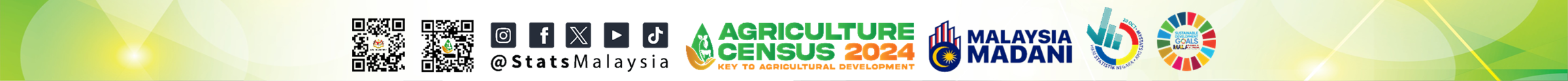 1
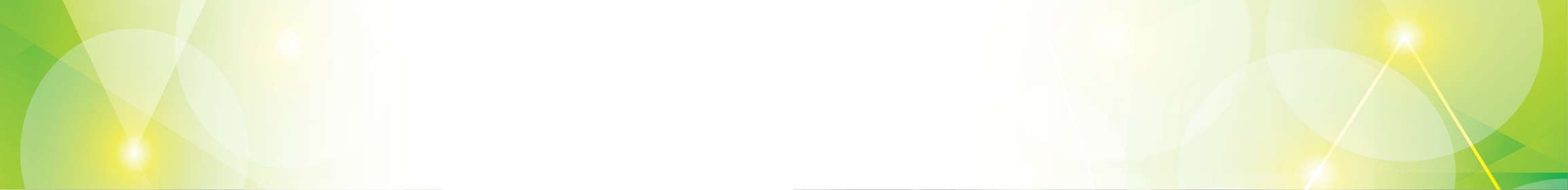 STATS ALERT: #252  |   06 NOVEMBER 2024
The Services Producer Price Index increased 0.3 per cent in the Third Quarter of 2024
The Services Producer Price Index (SPPI) increased marginally by 0.3 per cent in the third quarter of 2024 as compared to 0.7 per cent in the previous quarter.

The Arts, Entertainment & Recreation index rose 5.4 per cent as against 7.7 per cent in the second quarter of 2024 contributed by the Other Amusement & Recreation Activities (0.9%). The index of Accommodation and Food & Beverage Service Activities continued to increase by 2.4 per cent (Q2 2024: 2.4%) attributed to Beverage Service Activities (3.7%) and Restaurants & Mobile Food Service Activities (2.5%). Meanwhile, the Education index inched up 0.8 per cent, contributed by Secondary Education (1.7%). In the meantime, Health index increased by 0.3 per cent, while Professional and Real Estate Activities indices inclined by 0.2 per cent and 0.1 per cent, respectively.

Conversely, the Transport index shrank by 2.0 per cent (Q2 2024: -1.4%), particularly due to Passenger Air Transport index (-8.1%). Apart from that, the Information & Communication index continued to decrease by 0.1 per cent (Q2 2024: -0.1%) due to Wireless Telecommunication Activities index (-0.2%).

“On a quarter-on-quarter basis comparison, SPPI increased by 0.1 per cent after a decrease of 0.1 per cent in the second quarter of 2024.

This was mainly due to Accommodation and Food & Beverage Service Activities and Arts, Entertainment & Recreation where both indices recorded an increase of 0.9 per cent. In addition, the Education index also increased by 0.2 per cent. Meanwhile the Health, Professional, Information & Communication indices remained unchanged. However, Transportation and Real Estate Activities indices declined by 0.6 per cent and 0.5 per cent, respectively.
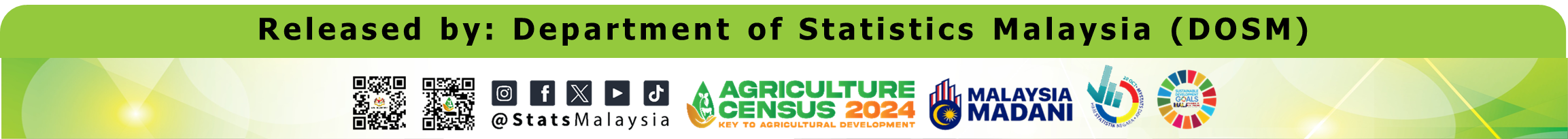 2